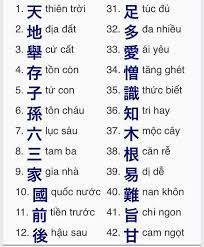 Tiết 8 
Thực hành tiếng Việt
SỬ DỤNG TỪ HÁN VIỆT
KHỞI ĐỘNG
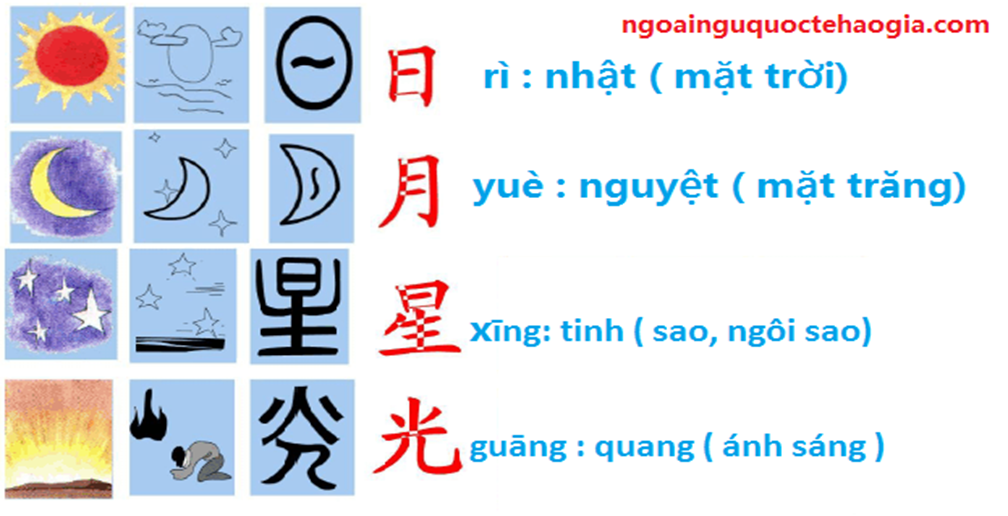 HÁN VIỆT
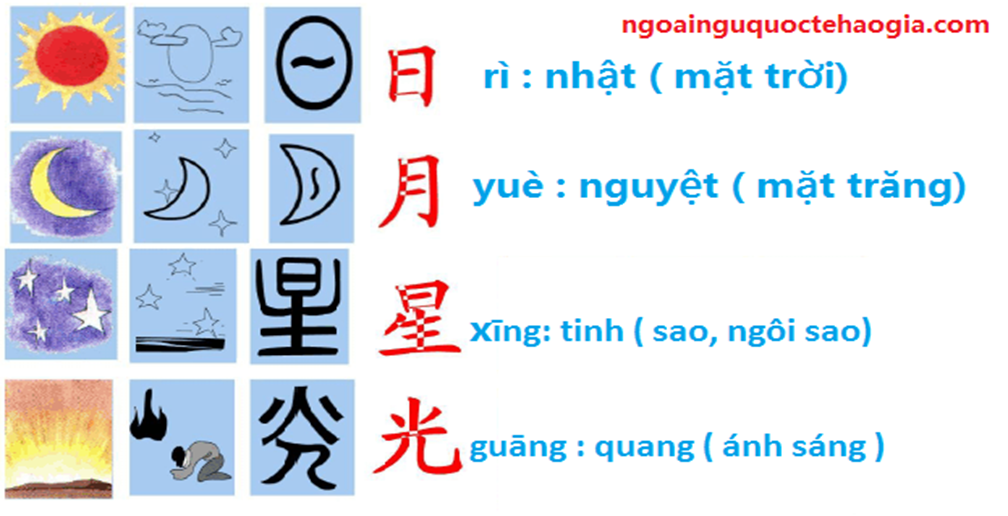 Câu 1. Từ Hán Việt là gì? Cho ví dụ.
Câu 2. Nhận định nào không đúng về từ Hán Việt:
A
Từ Hán Việt là một bộ phận của tiếng Việt.
B
Dùng từ Hán Việt sẽ làm giảm sự trong sáng của tiếng Việt.
C
Từ Hán Việt có những đặc điểm riêng về cấu tạo, về ý nghĩa.
D
Dùng từ Hán Việt đúng lúc, đúng chỗ sẽ đem lại hiệu quả diễn đạt.
Câu 3. Cho các từ: trung thành, trung trực, trung tuyến, trung kiên, trung tâm, trung hiếu, trung hòa. Có thể rút ra được bao nhiêu nghĩa khác nhau của trung?
A
Chỉ có một nghĩa duy nhất.
B
Có hai nghĩa khác nhau.
C
Có ba nghĩa khác nhau.
D
Có bảy nghĩa khác nhau.
Câu 4. Cho các từ: cầu thủ, thủ tiêu, thủ lĩnh, xạ thủ.
Có bao nhiêu tiếng thủ với nghĩa khác nhau trong các từ trên?
A
2
B
3
C
4
D
1
Câu 5. Người ta thường làm cách nào để biết nghĩa của những từ Hán Việt, chẳng hạn: sư trong từ ghép giáo sư? Chọn câu trả lời đúng nhất:
A
Bằng cách so sánh từ ghép đang xét với những 
từ ghép khác, ví dụ: giáo sư, võ sư,…
B
Bằng cách kiểm tra nghĩa của tiếng này trong 
từ điển từ Hán Việt.
C
Bằng cách đi tìm hỏi những người biết chữ Hán.
D
Bằng cách liên hệ với từ thuần Việt tương đương, nếu có.
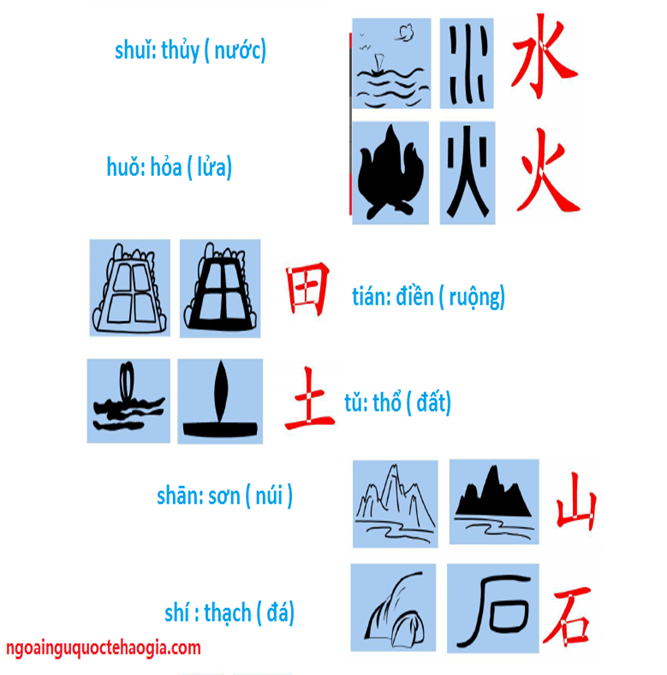 I. Ôn tập kiến thức cơ bản về từ Hán Việt
Khái niệm: từ Hán Việt là từ có nguồn gốc từ tiếng Hán, nhưng được sử dụng theo cách riêng của người Việt.
 Ví dụ: sơn hà, sơn lâm, sơn thủy,...
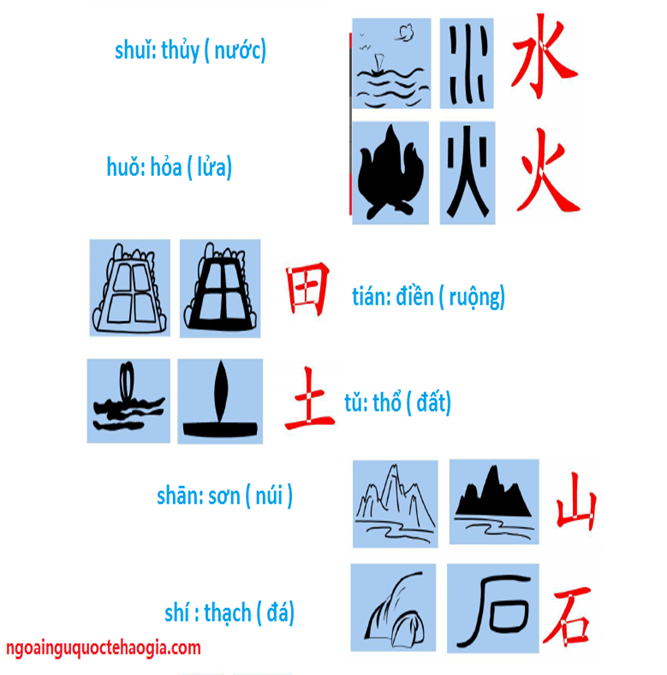 I. Ôn tập kiến thức cơ bản về từ Hán Việt
Cấu tạo: Từ Hán Việt là một bộ phận của tiếng Việt. Từ Hán Việt có những đặc điểm riêng về cấu tạo, về ý nghĩa. Dùng từ Hán Việt đúng lúc, đúng chỗ sẽ đem lại hiệu quả diễn đạt.
Cách nhận diện nghĩa: Người ta thường so sánh từ ghép đang xét với những từ ghép khác để biết nghĩa của những từ Hán Việt.
Ví dụ: giáo sư, võ sư,…
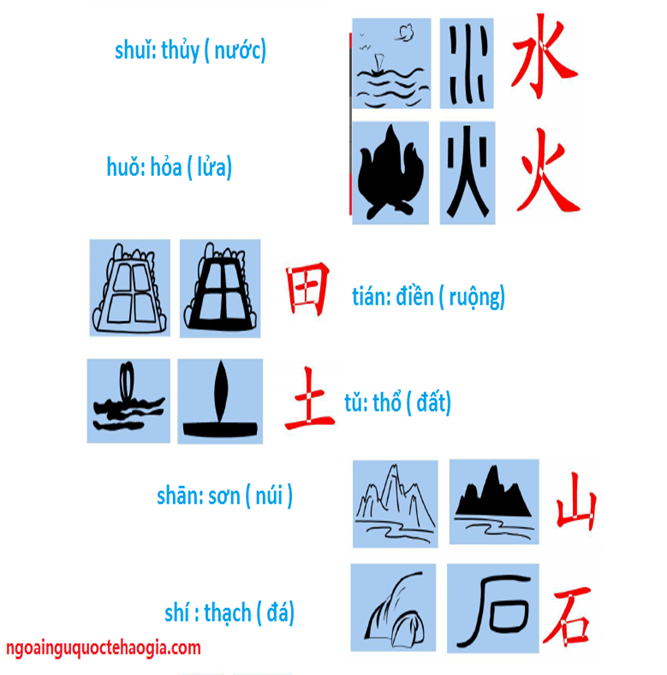 I. Ôn tập kiến thức cơ bản về từ Hán Việt
3. Tác dụng của việc sử dụng từ Hán Việt
- Tạo sắc thái tôn kính, tôn trọng
- Tạo sắc thái tao nhã, tránh gây cảm giác thô tục ghê sợ
- Tạo sắc thái cổ, phù hợp với không khí xã hội xa xưa.
* Lưu ý: Khi nói hoặc viết, không nên lạm dụng từ Hán Việt, làm cho lời ăn tiếng nói thiếu tự nhiên, thiếu trong sáng, không phù hợp với hoàn cảnh giao tiếp.
PHIẾU HỌC TẬP
PHIẾU HỌC TẬP
Bảng kiểm đánh giá chéo nhóm:
2. Tác dụng của từ Hán Việt
a. Thay thế từ Hán Việt bằng từ thuần Việt
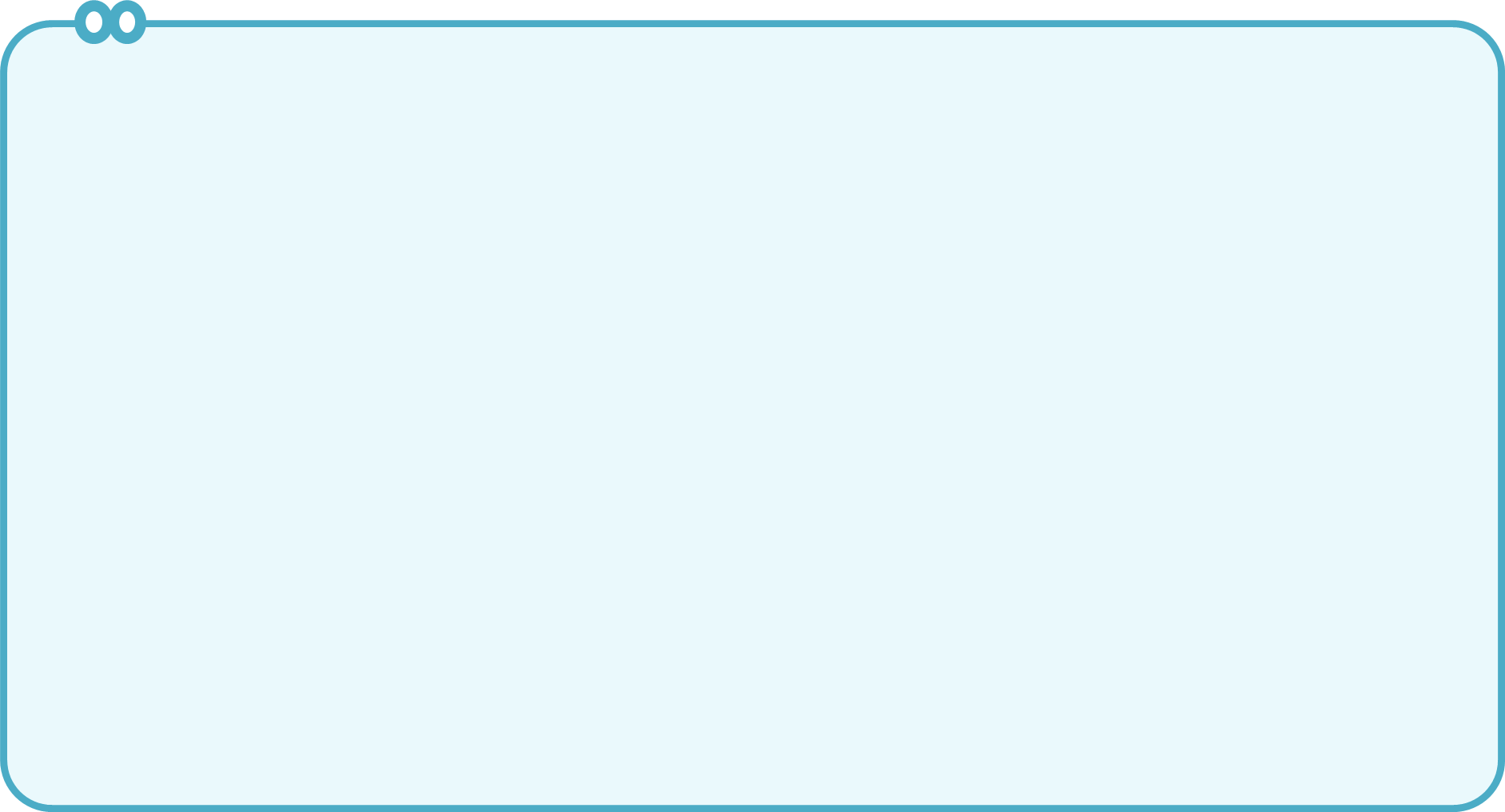 Đoạn 1
Kẻ kia là một người ở ẩn, thật dạ hết lòng, oai nghiêm, làm cho người khác phải kính sợ, có công với triều đại vua trước nên ông trời cho được hưởng đồ cúng bái, tế lễ ở một ngôi đền để đền công khó nhọc. Mày là một học trò nghèo, sao dám hỗn láo, tội ác tự mình làm ra, còn trốn đi đằng nào?
2. Tác dụng của từ Hán Việt
a. Thay thế từ Hán Việt bằng từ thuần Việt
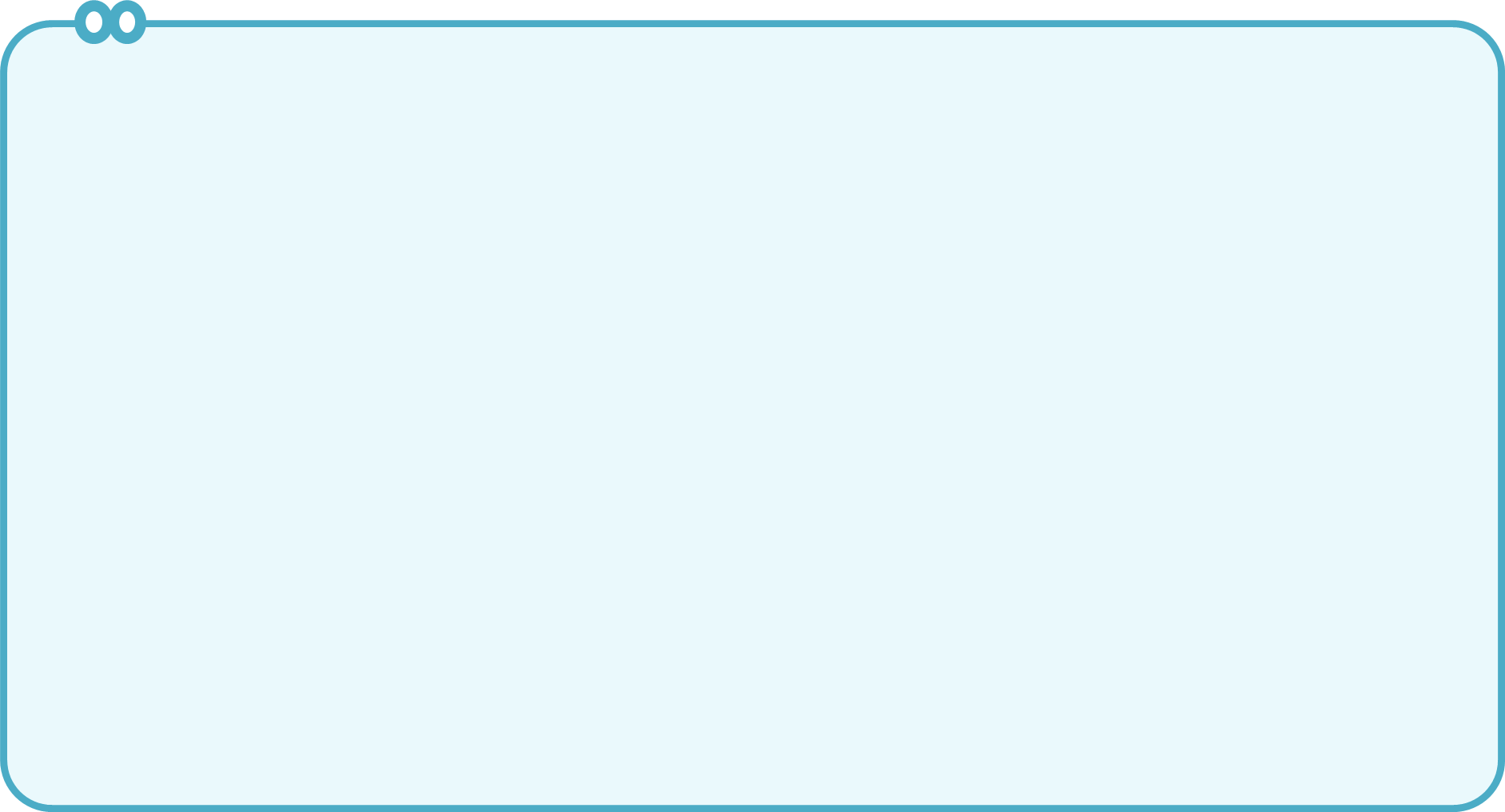 Đoạn 2
Ta suốt một đời không  vì vàng ngọc hay có địa vị lớn và sức mạnh mà ép mình viết câu đối bao giờ. Đời ta cũng mới viết có hai bộ bốn bức tranh, hoặc chữ Hán và một bức thư họa lớn treo tại phòng chính ở giữa nhà cho ba người bạn thân của ta thôi. Ta rất cảm cái nhìn đặc biệt và lòng quý trọng người có tài của các người. Nào ta có biết đâu một người như thầy quản đây mà lại có những sở thích cao quý như vậy. Thiếu chút nữa, ta đã phụ mất một tấm lòng trong mọi người ở đời.
2. Tác dụng của từ Hán Việt
a. Thay thế từ Hán Việt bằng từ thuần Việt
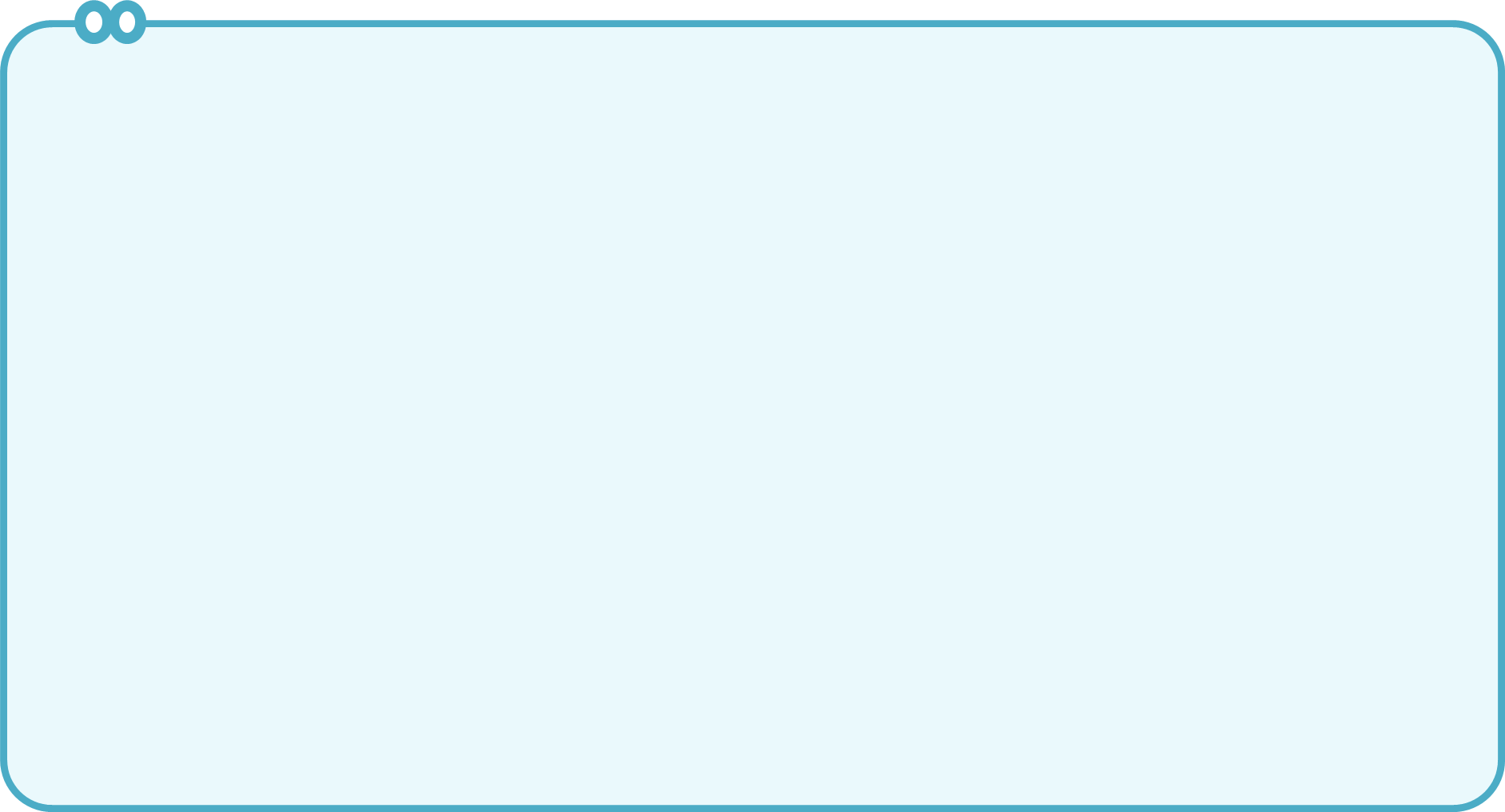 Nhận xét
Tuy vẫn diễn tả được ý văn nhưng đoạn văn bị mất đi sự trang trọng cổ kính, chỉ còn lại sự dân dã nôm na, không còn phù hợp ngữ cảnh
c. Tác dụng của từ Hán Việt
Tạo cho câu văn nhịp điệu đĩnh đạc, thong thả như âm vang ngàn xưa, góp phần gợi không khí cổ điển cho truyện, tạo nên sự cộng hưởng hài hoà, giúp người đọc hình dung ra phần nào cuộc sống chậm rãi của một thời đã qua
Dựng lại một khung cảnh xưa cũ đưa người đọc trở về với thời kì văn hoá trung đại, đắm mình vào không khí của xã hội phong kiến
Tạo không khí trang trọng, nghiêm trang.
Lột tả được thần thái, linh hồn của một thời đã qua, “phục chế” chính xác và sinh động ngôn ngữ, cử chỉ của những con người chỉ còn thấp thoáng trong màn sương mờ ảo của dĩ vãng.
3. Nâng cao vốn từ và sử dụng từ  Hán Việt
TRÒ CHƠI
LUẬT CHƠI
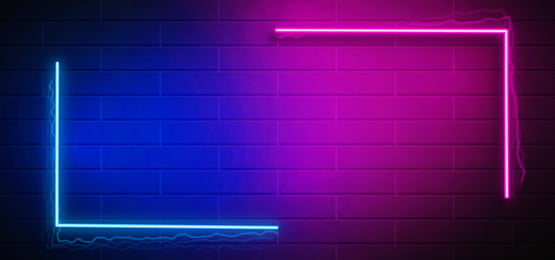 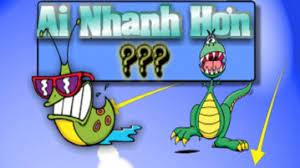 GV chia lớp thành 3 nhóm với 3 chủ đề: Cương trực, hàn sĩ, hiếu sinh
HS các nhóm theo từng chủ đề tìm ít nhất 5 từ Hán Việt có chứa yếu tố tạo nên từ đó rồi đặt câu với từ Hán Việt tìm được
a. Cương trực
b. Hàn sĩ
c. Hiếu sinh
Bảng kiểm đánh giá chéo nhóm:
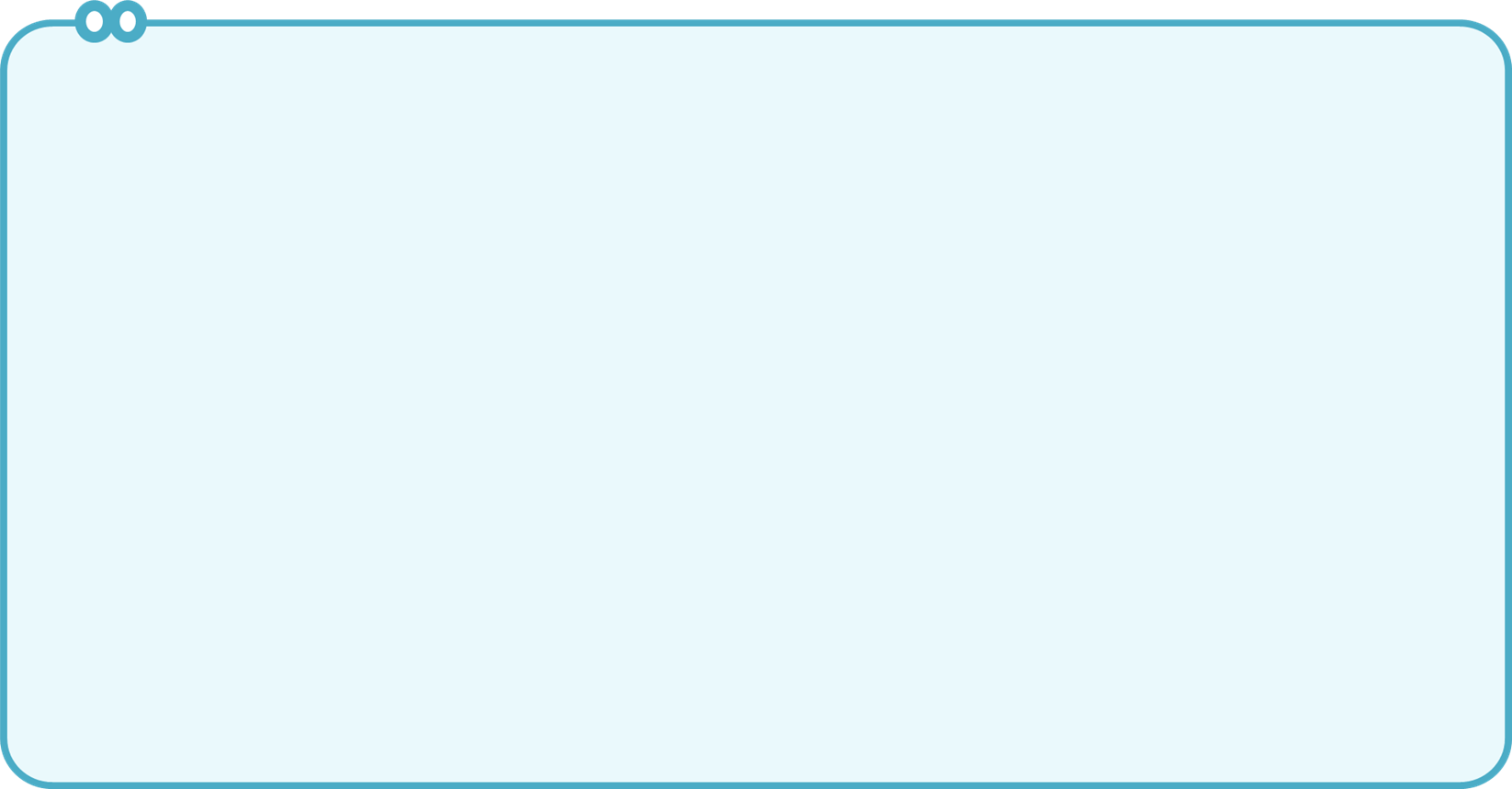 Bài 4. Hãy chỉ ra lỗi dùng từ Hán Việt trong các câu sau và sửa lại.
a. Việc chăm chỉ đọc sách giúp ta tích lũy được nhiều trí thức bổ ích.
- Trí thức -> tri thức (Dùng sai, nhầm lẫn về ngữ âm, dẫn đến sai nghĩa).
b. Tại phiên tòa nơi cõi âm, nhân vật Tử Văn đã thể hiện được sự cứng cỏi, ngang tàng của hàn sĩ.
- Hàn sĩ (những người trí thức nghèo, không phù hợp với ngữ cảnh chỉ người cứng cỏi, ngang tàng) -> kẻ sĩ.
c. Thói quen học tập theo kiểu “nước đến chân mới nhảy” là một yếu điểm của nhiều bạn học sinh
- Yếu điểm (điểm quan trọng) -> Điểm yếu (nhược điểm, điểm hạn chế) (Dùng sai nghĩa.
YÊU CẦU
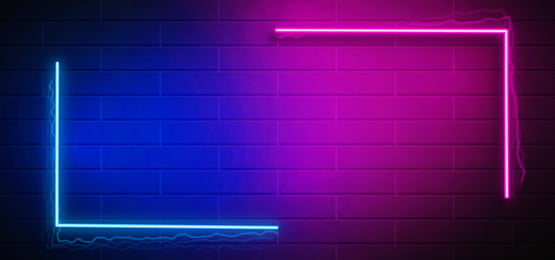 VẬN DỤNG
Viết một đoạn văn (khoảng 150 chữ) phân tích một nhân vật truyện trung đại mà em yêu thích, trong đó có sử dụng từ Hán Việt
Đoạn văn của HS cần đảm bảo các yêu cầu:
Dung lượng đoạn văn khoảng 150 chữ; đảm bảo hình thức đoạn văn.
Dung lượng đoạn văn khoảng 150 chữ; đảm bảo hình thức đoạn văn.
Đoạn văn có sử dụng từ Hán Việt
Bảng kiểm đoạn văn:
 Phân tích một nhân vật truyện trung đại mà em yêu thích có sử dụng từ Hán Việt
*Đoạn văn tham khảo: Phân tích nhân vật Ngô Tử Văn trong Chuyện chức Phán sự đền Tản Viên
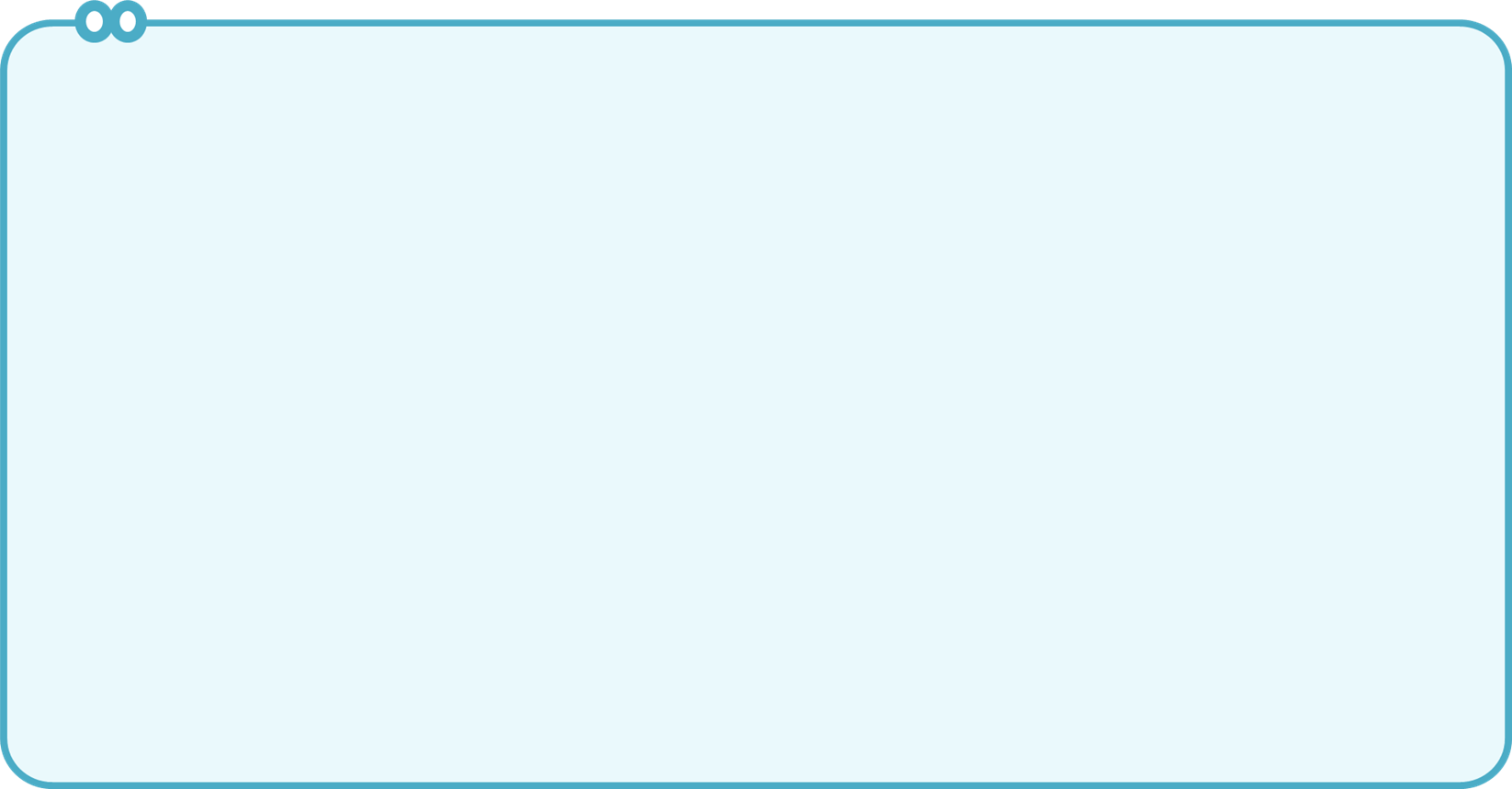 Tính cách kiên định của Ngô Tử Văn thể hiện rõ nhất khi chàng bị lôi xuống địa phủ. Chàng không hề nhụt chí, không hề run sợ trước tướng giặc. Chàng bảo vệ cái đúng, bảo vệ chân lý đến cùng. Chàng yêu cầu phán xét công khai, minh bạch, công bằng, chàng đứng lên ung dung vạch tội tướng giặc vừa làm sai mà lại cho rằng mình là người bị oan. Khi đứng trước Diêm Vương, Tử Văn đã đưa ra những lý lẽ xác đáng, những chứng cứ rõ ràng, chàng bảo vệ lẽ phải mà bất chấp tính mạng của mình.
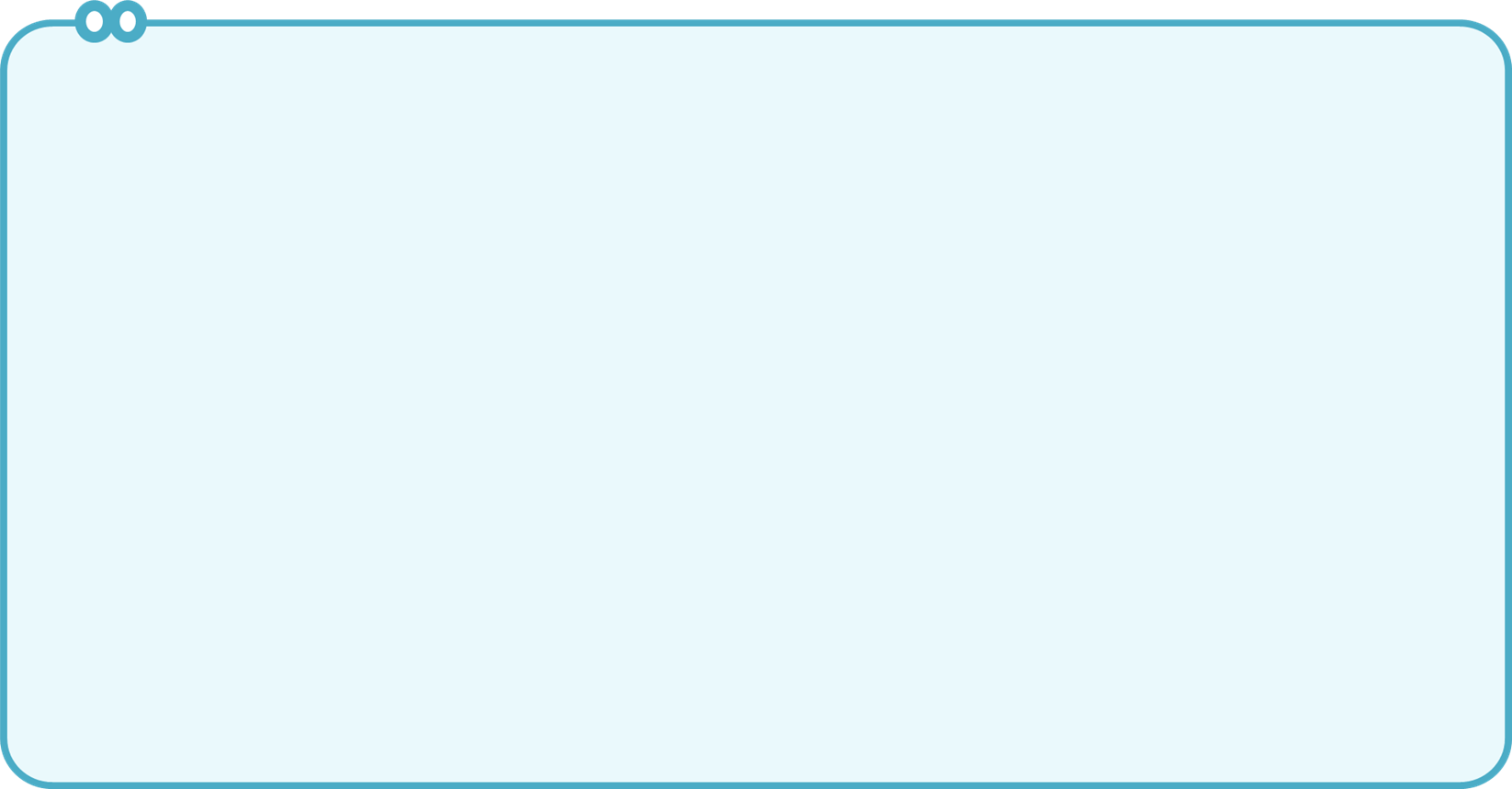 Trước những lời của tướng giặc, Tử Văn không hề run sợ mà ngẩng cao đầu chỉ ra từng tội trạng của tướng giặc. Tử Văn đã cương quyết đấu tranh bảo vệ lẽ phải, chiến đấu đến cùng và dành được phần thắng trước hồn ma gian tà của tên tướng giặc, bảo toàn sự sống. Tử Văn là đại diện, là tấm gương cho mọi người, chàng được tiến cử vào chức Phán sự đền Tản Viên, chịu trách nhiệm giữ gìn và bảo vệ công lý.